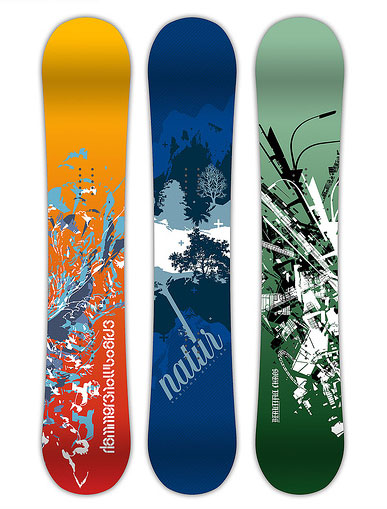 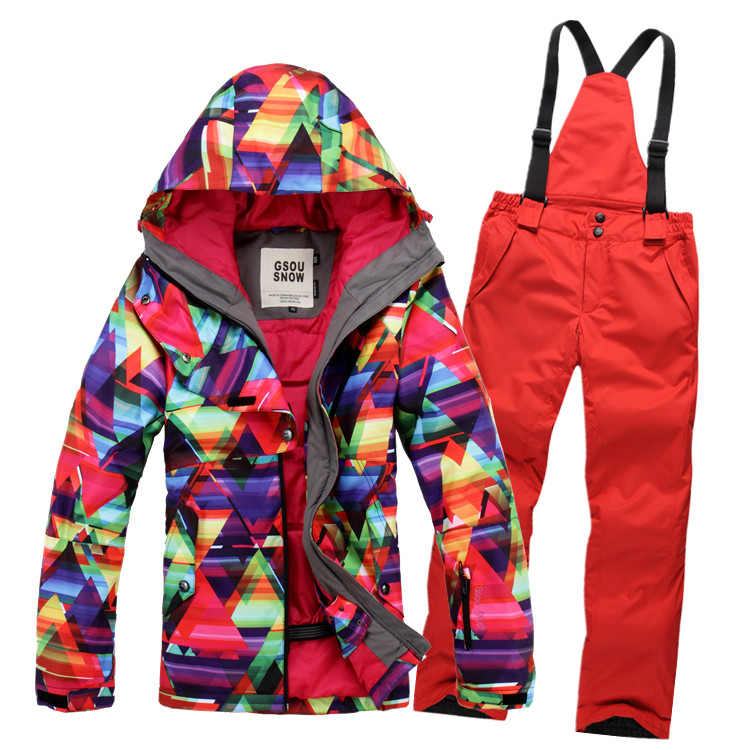 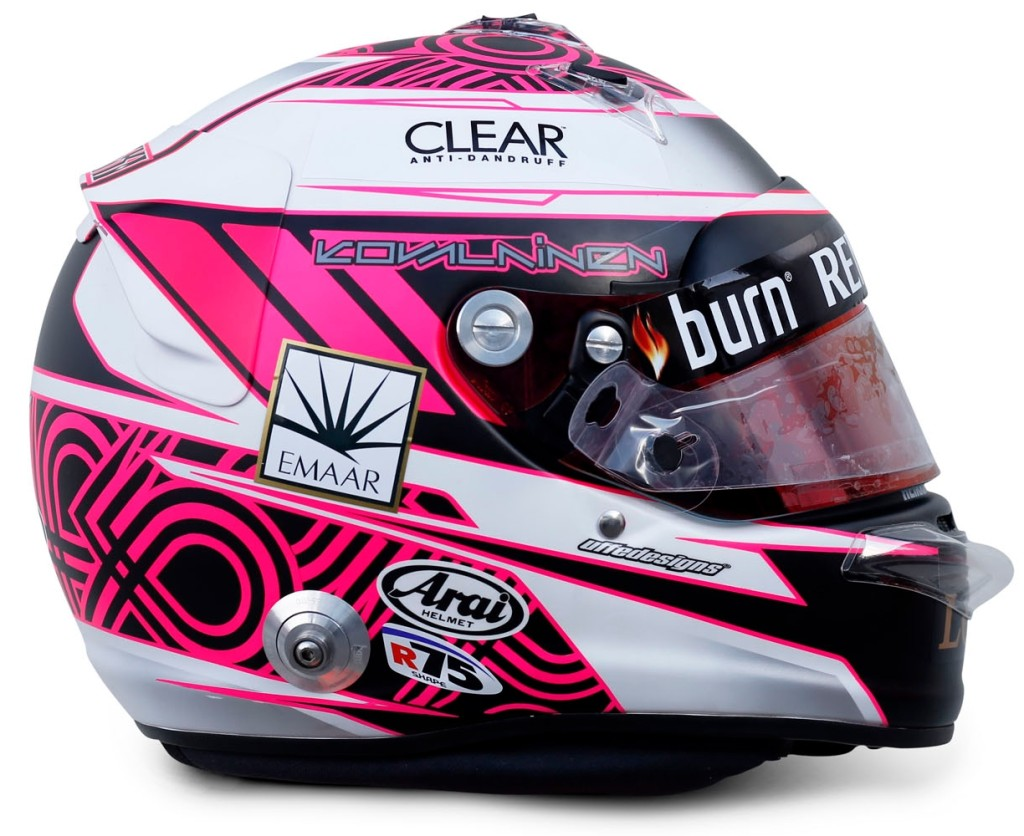 Gear Designs
* = write this
* at top = paraphrase slide
[Speaker Notes: http://www.youtube.com/watch?v=H1dOa2XO3js]
You’ve Been Hired!
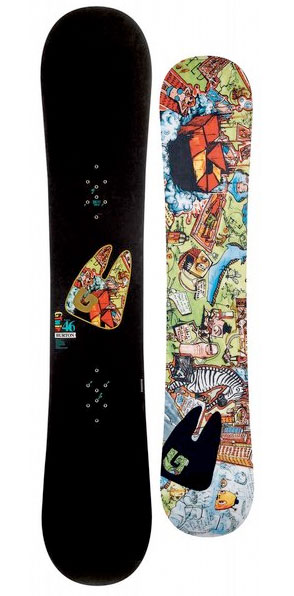 On your own or with a group:Design your own line of ski, boarding, biking, or other such gear. 
Individual: Helmet+board.
Group: Helmet or board, multiple viewpoints.
*Objectives! Students will be able to...
Define these vocabulary words: balance, unity, harmony and rhythm. 
Describe the theme behind their designs.
Create a line of gear that implements harmony/unity in the designs. 
Your line of gear should look like it belongs together.
Reflect on their work with an objective critique.
Principals of Design
*Balance: Arranging elements of art so that no part overpowers or seems heavier than any other part.
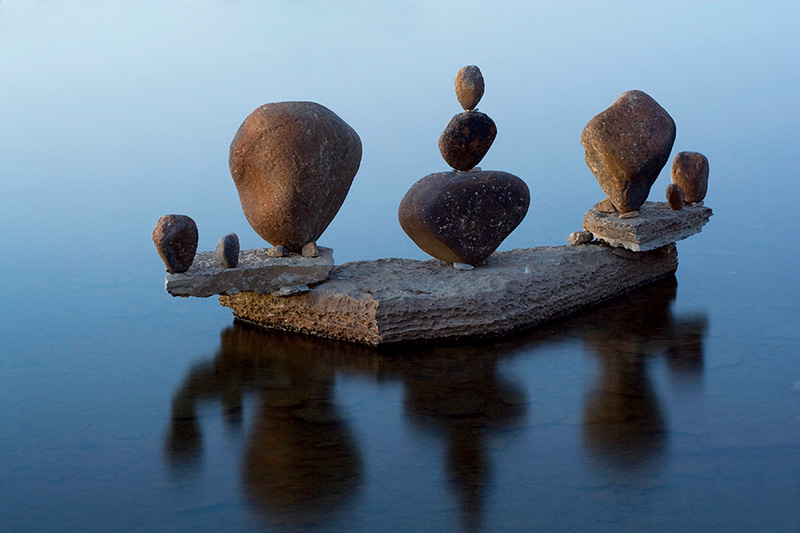 Types of balance
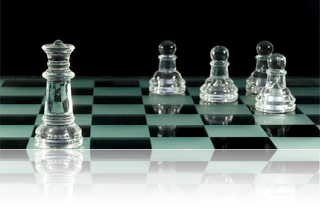 Asymmetrical
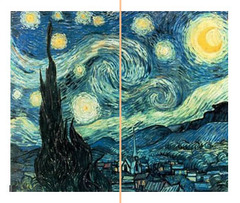 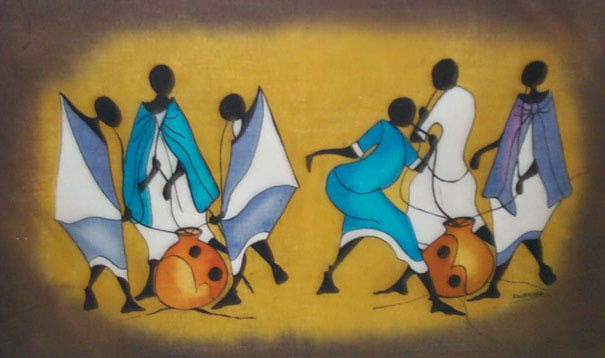 Symmetrical
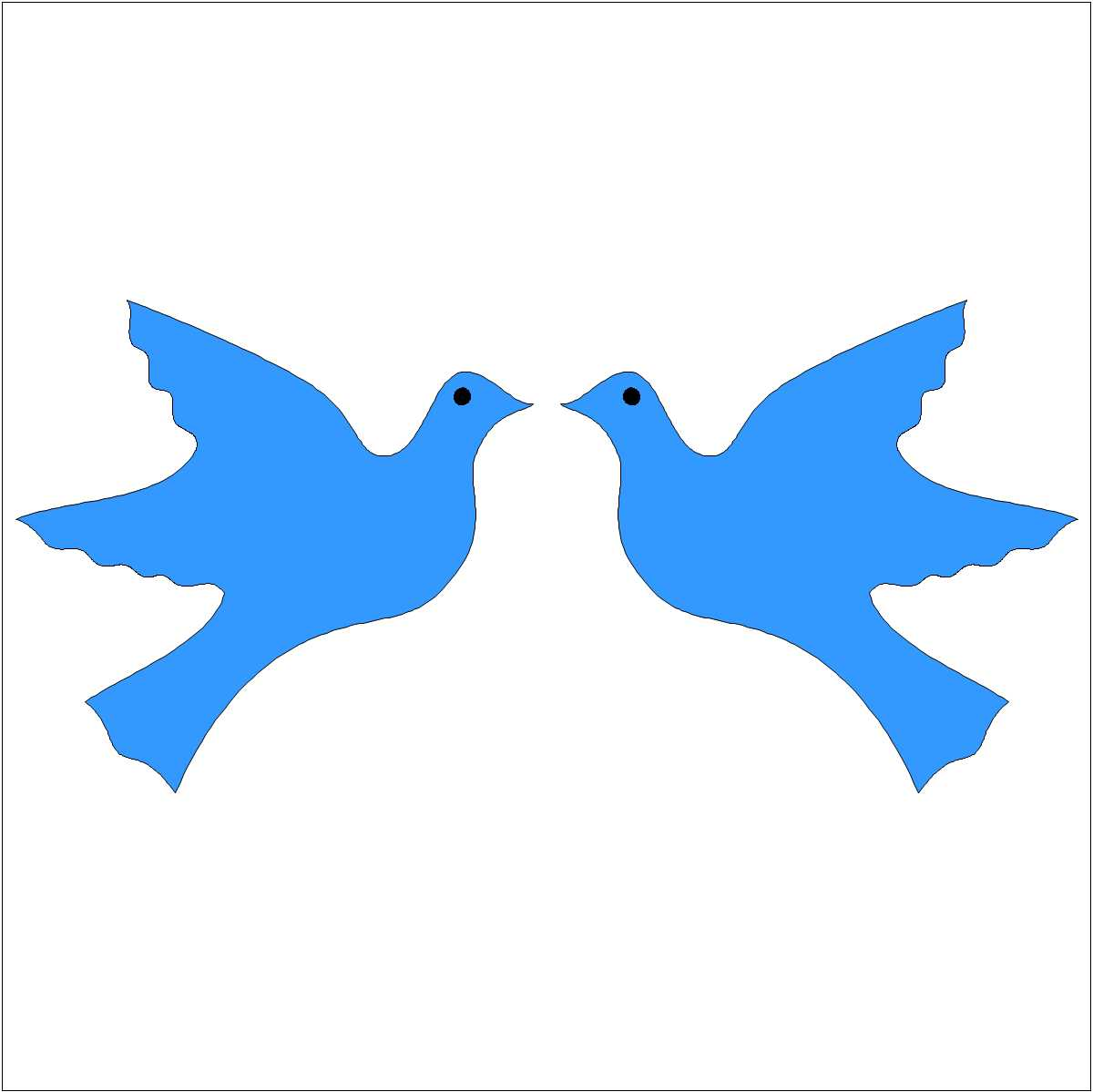 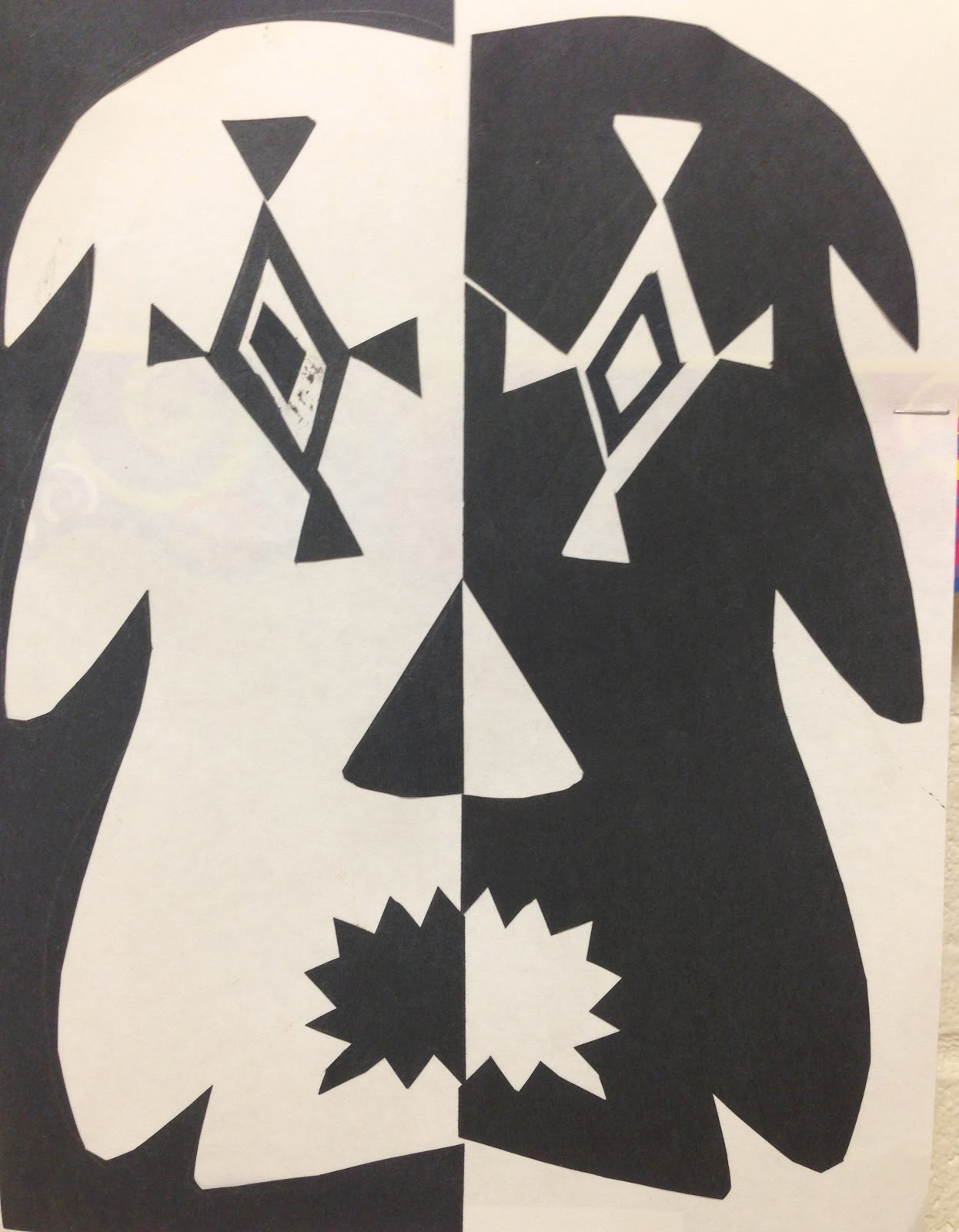 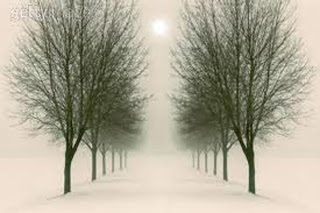 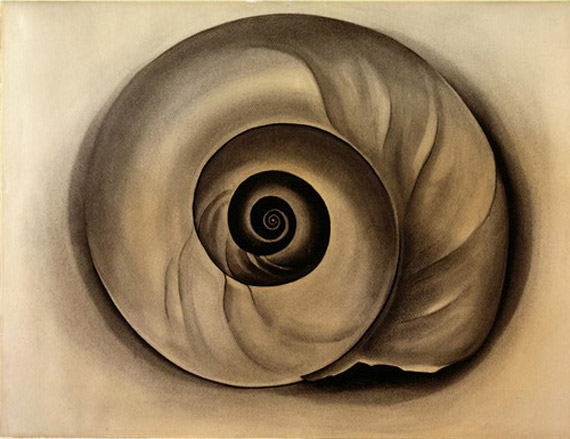 Radial
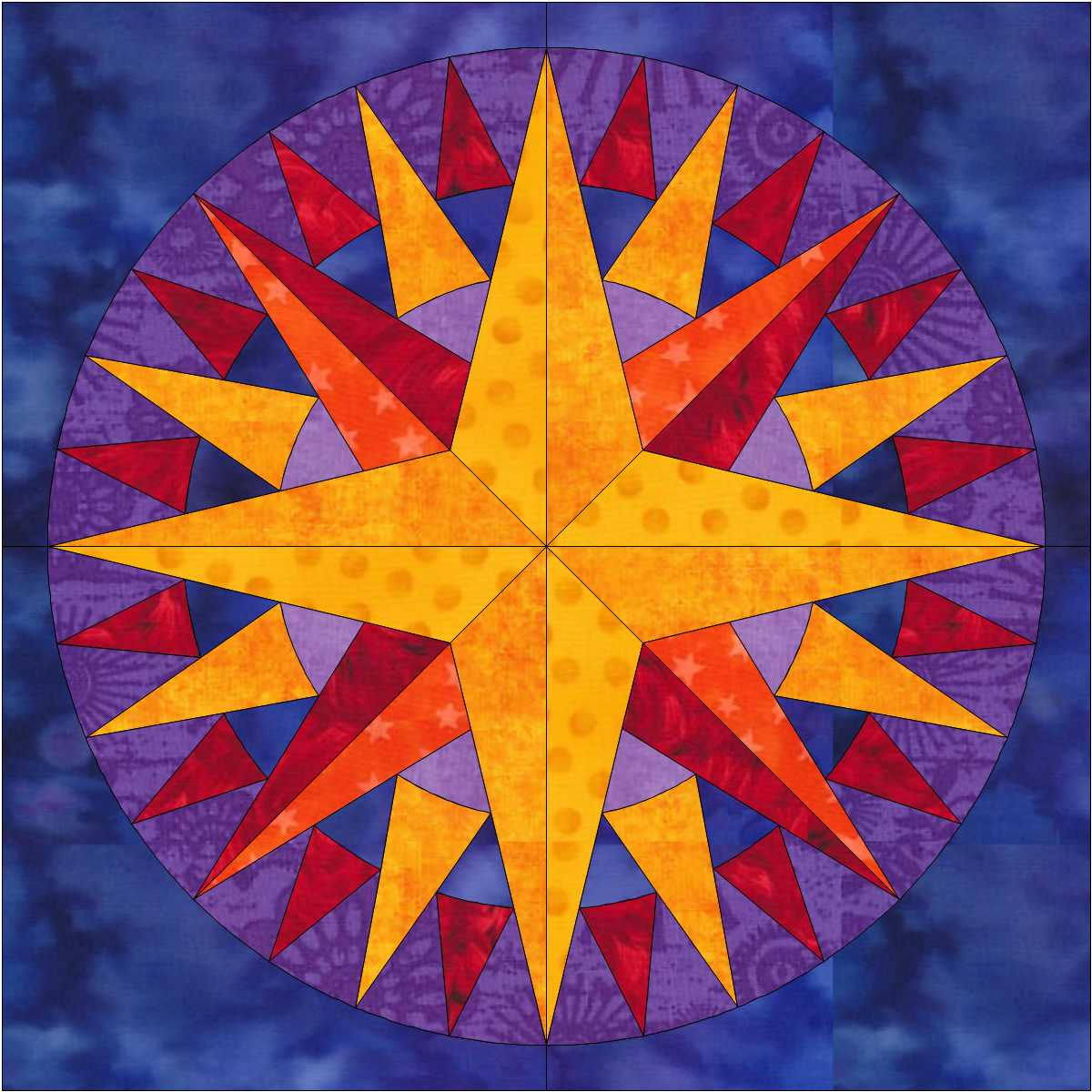 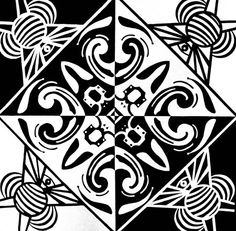 Test your friends
In groups of 3-5:
-5 minutes
-Each person draws a quick doodle that represents one of the types of balance.
-Each person shows their drawing  to the group, and the group tries to identify the balance they used.
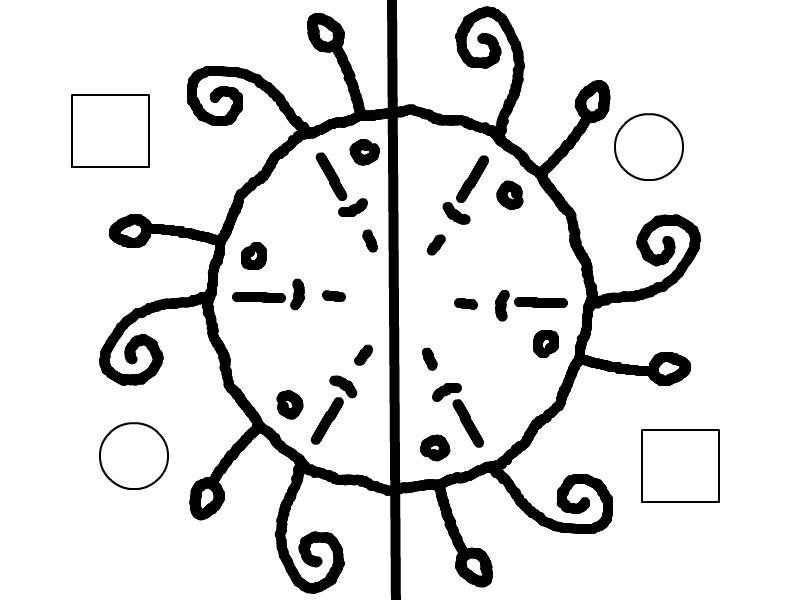 Principles of Design
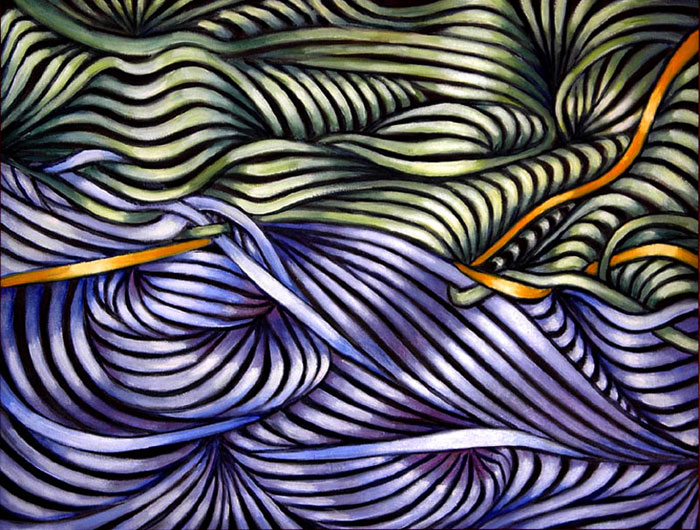 *Rhythm: Repetition of elements of art to produce the look and feel of movement.
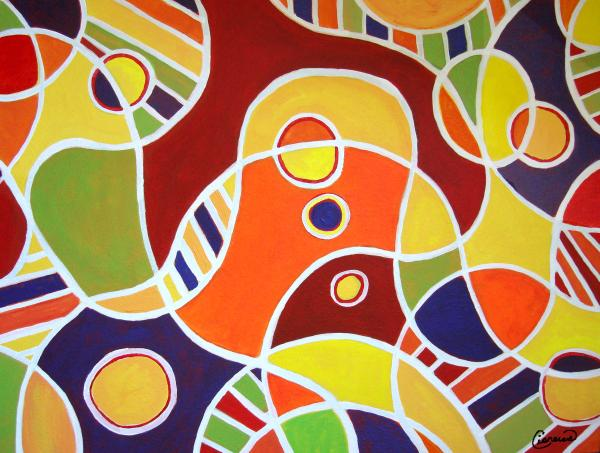 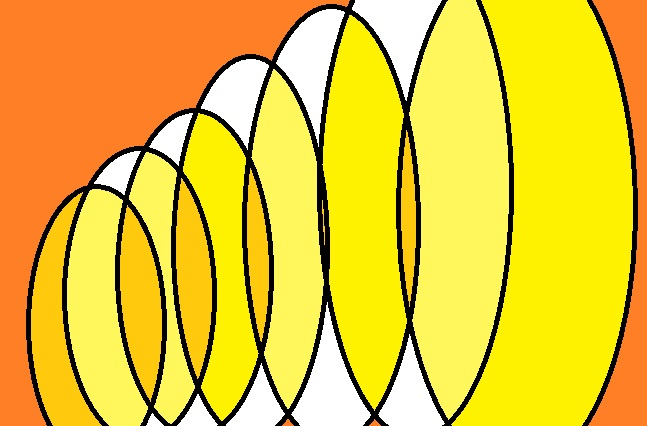 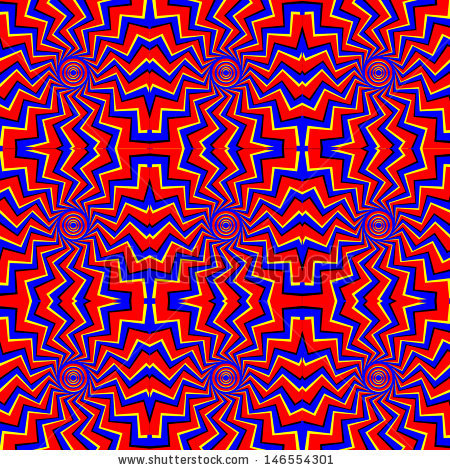 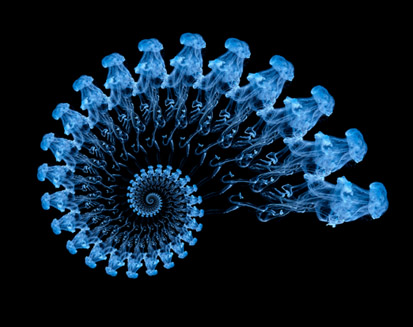 Principles of Design
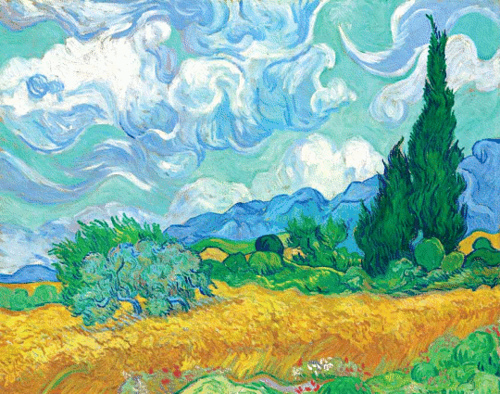 *Harmony: When small elements within the work work together to direct the eye. Or, to create a sense of calm.
Does this have harmony? Why?
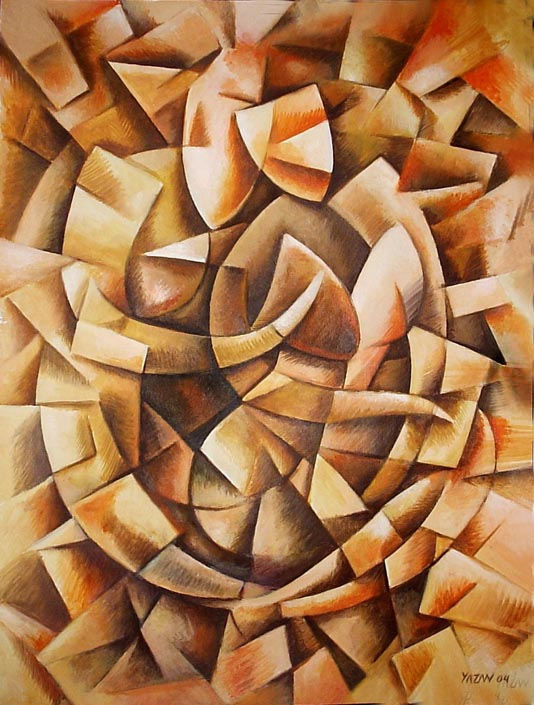 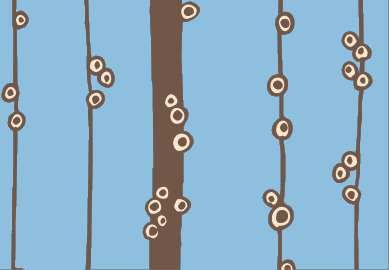 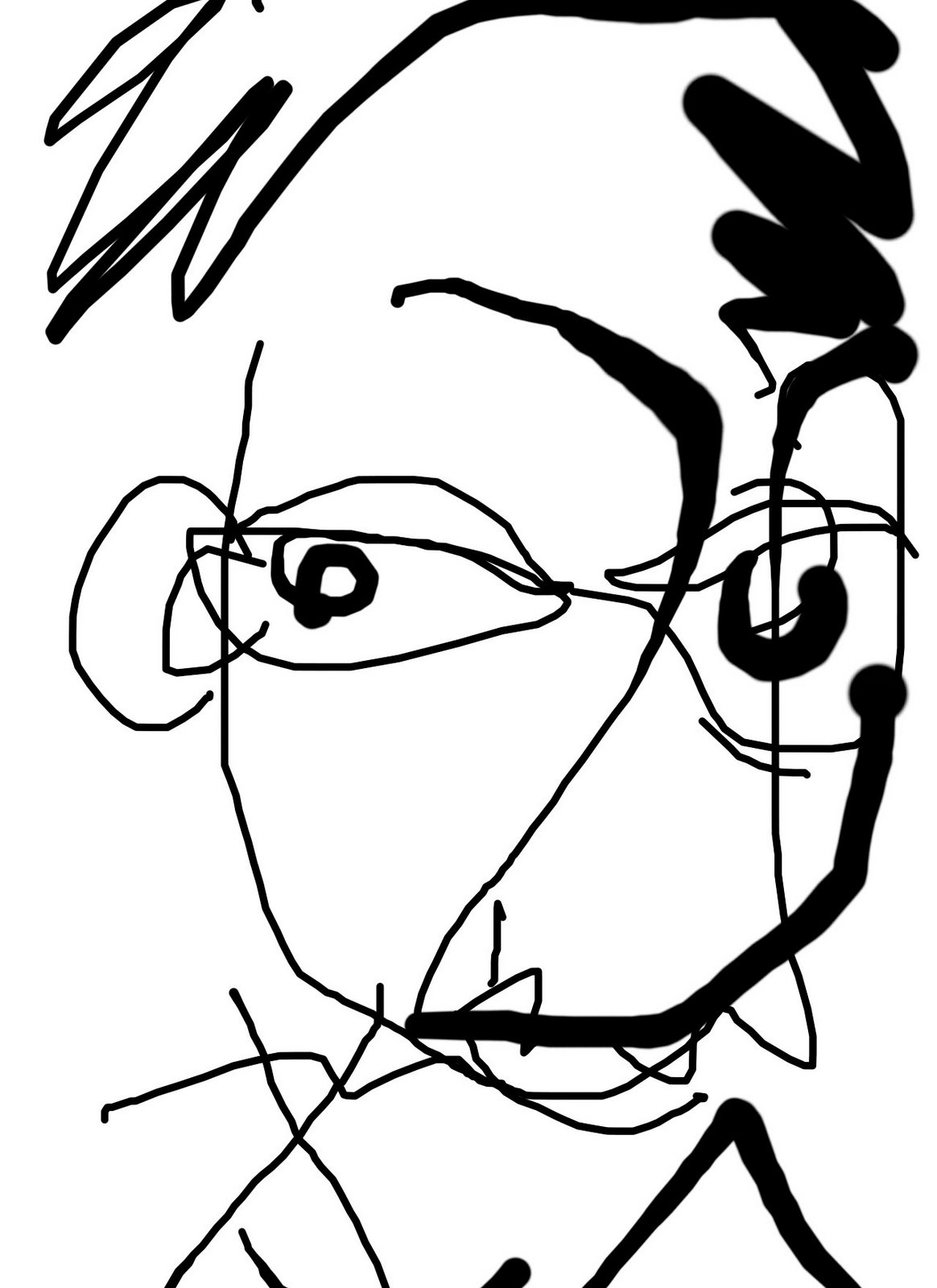 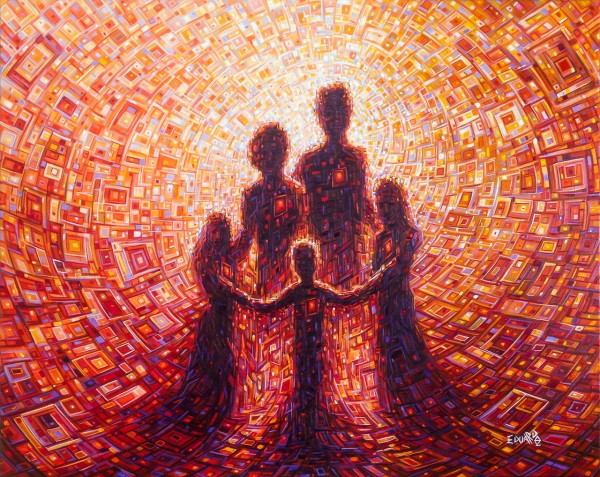 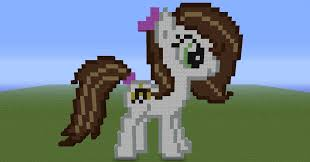 Principles of Art
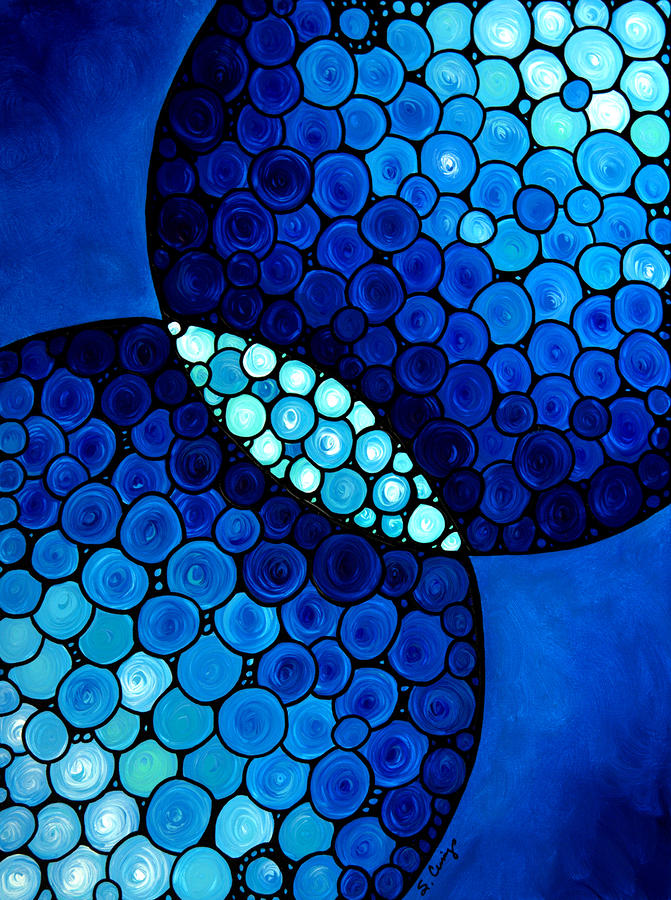 *Unity: When all elements of the work combine to make a balanced, harmonious, complete, whole.
Can you see balance, harmony, and rhythm?
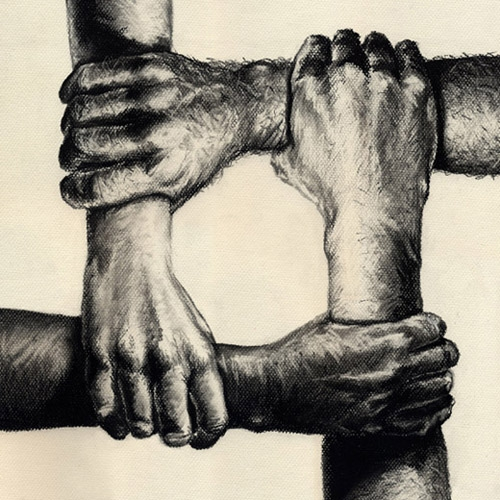 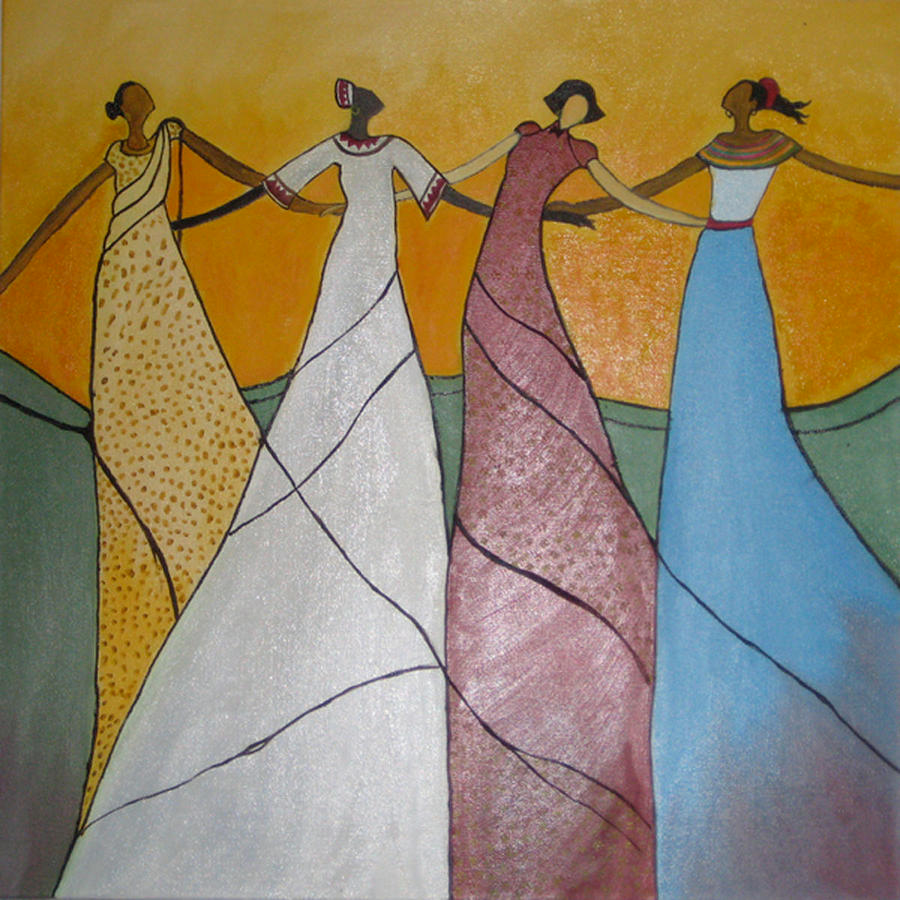 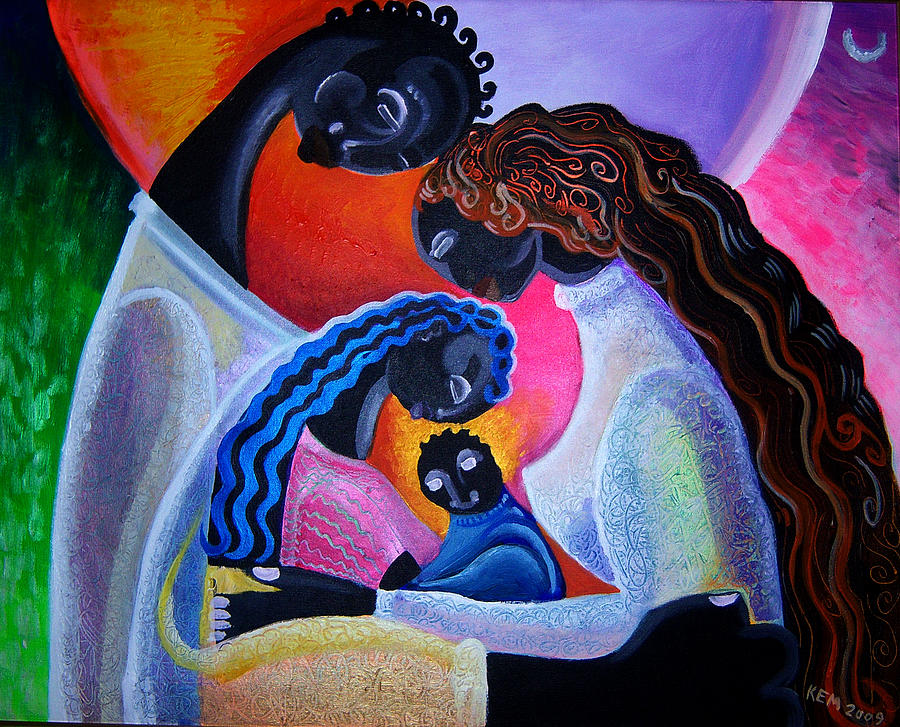 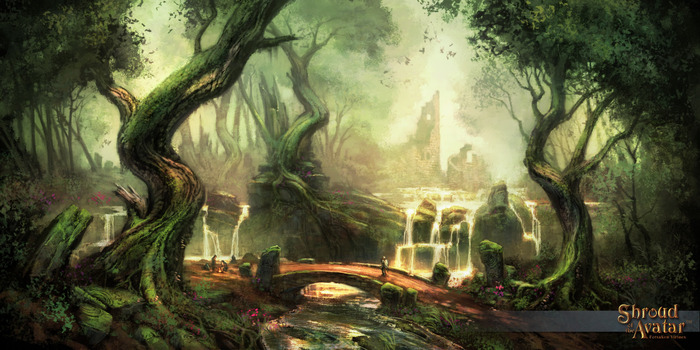 *Project Requirements
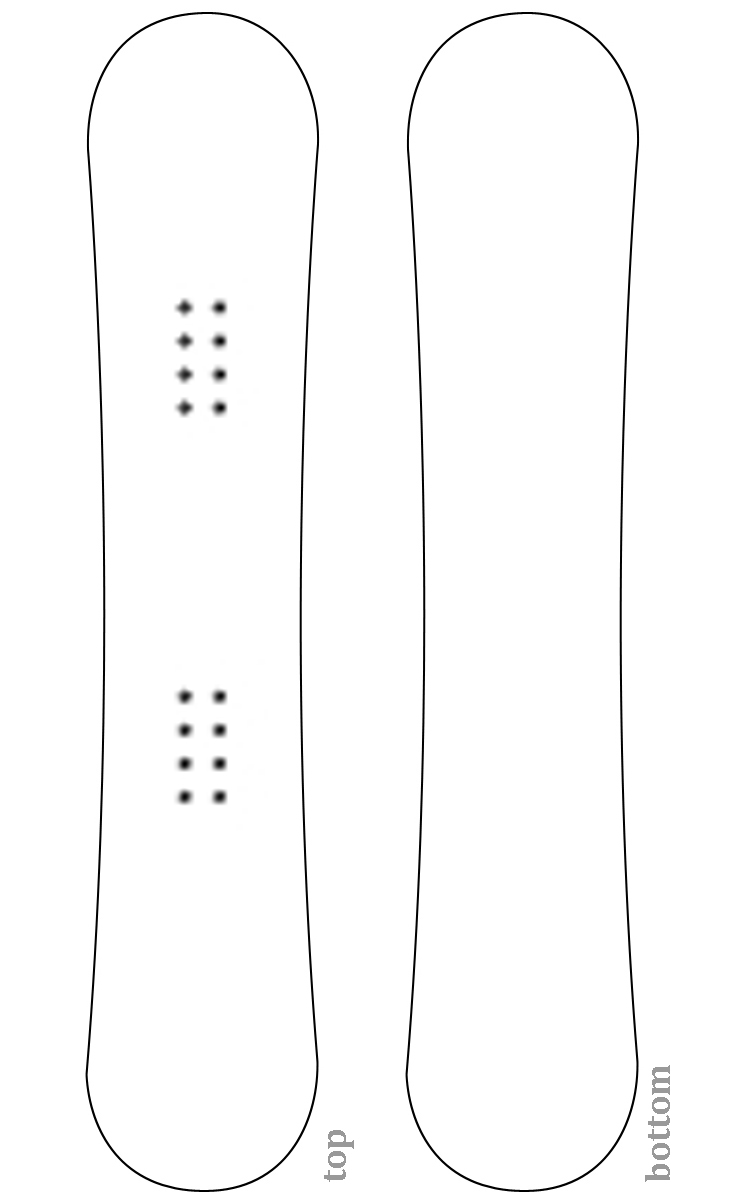 Must make a template using pen tool.
Template must be 8” x 10”.
Must show balance, rhythm, and harmony.
Each piece of gear must look like it belongs to a set (show unity).
You must create the design on your own. No copy+pasting.
*Individual          *Groups
Design with group to make everyone’s work show all principals of design discussed. Each group member makes:
2 views of one item

(views cannot be identical).
Must design a set that includes:
1 view of snowboard
1 view of helmet
1 view of jacket


(or other items, must have 3 total).
Individual example:
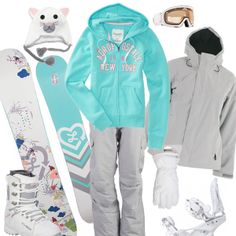 A board, helmet, and jacket that match. Only one view of each.

(Or three other items).
Group Example:
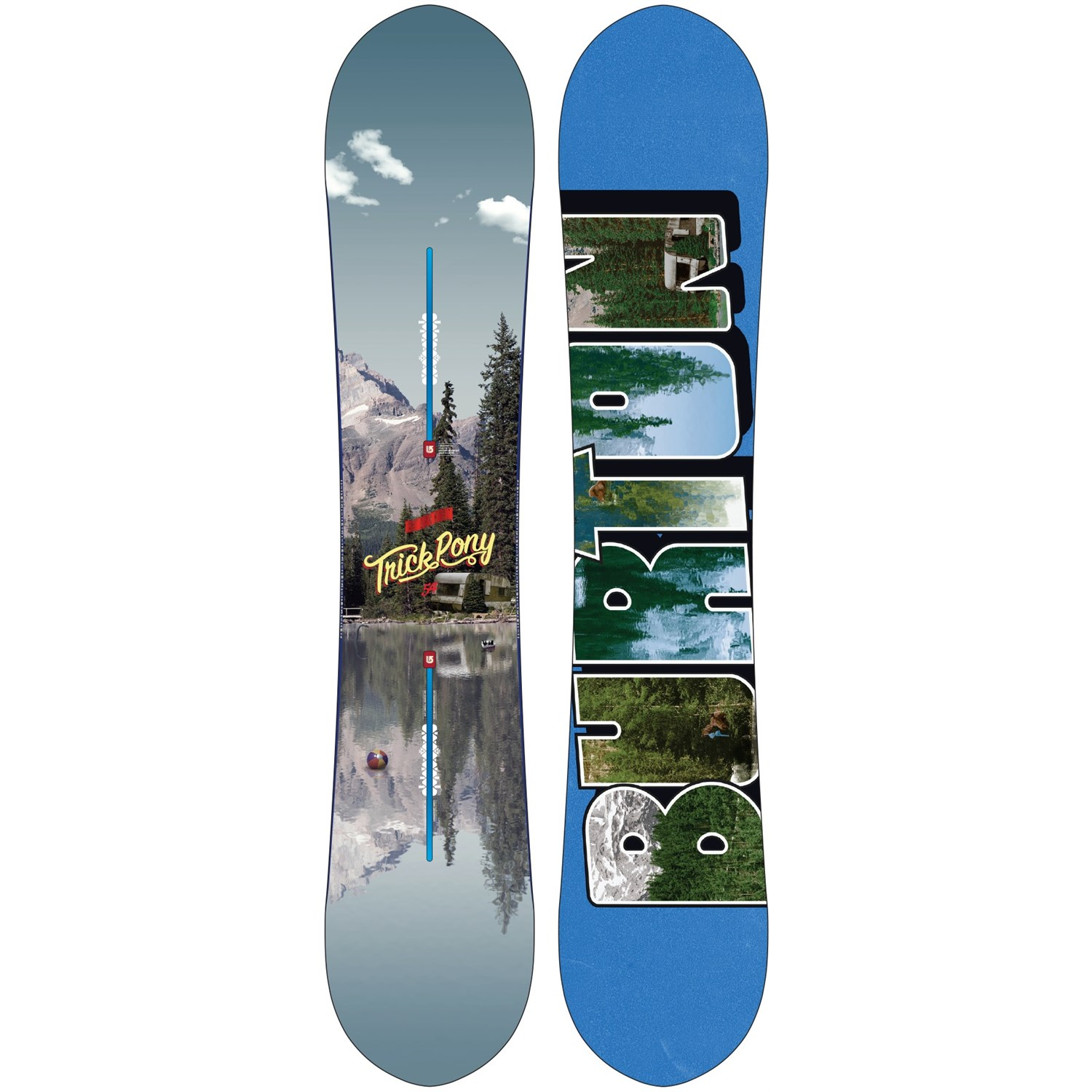 You make 2 views of one item. Your item design needs to match your team-mate’s design somehow.
Video Tutorials on Website
ArtAtErieHighSchool.Weebly.Com
Quiz:
List the 3 types of balance:
Describe rhythm:
What is harmony?:
How did you use unity in your project?:

Email answers to orellana_renita@svvsd.org